U.S. government posts widest deficit since 2012
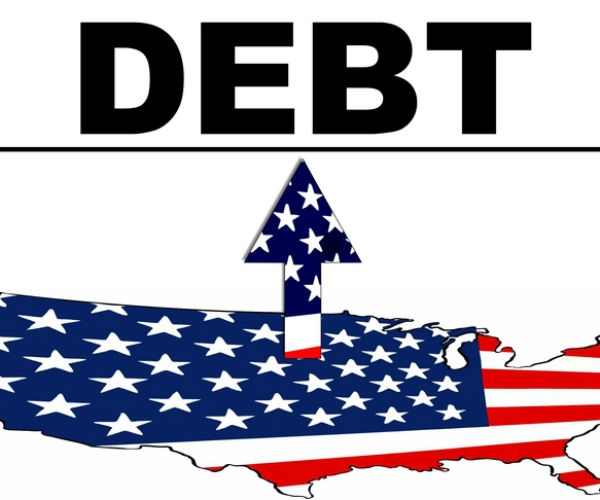 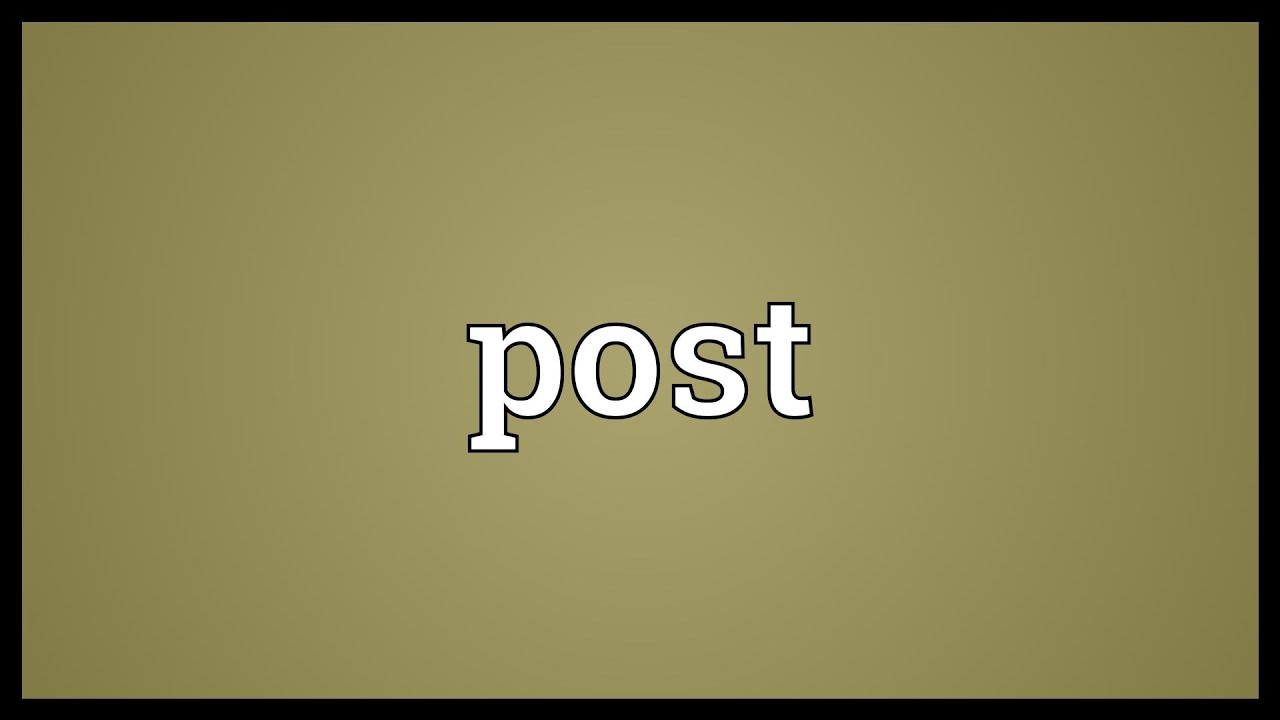 to announce a company's financial results: 
The oil company posted profits of $25.1 billion.
الحكومة الأمريكية تعلن عن أكبر عجز منذ عام 2012
The U.S. government closed the 2018 fiscal year $779 billion in the red, its highest deficit in six years, as Republican-led tax cuts pinched revenues and expenses rose on a growing national debt, according to data released on Monday by the Treasury Department.
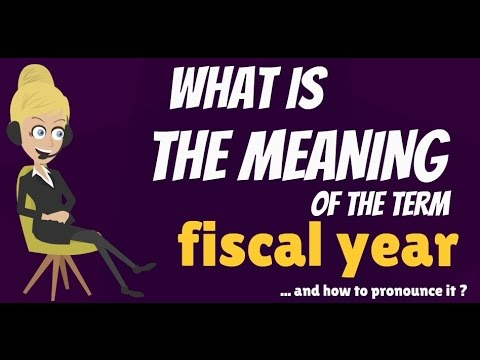 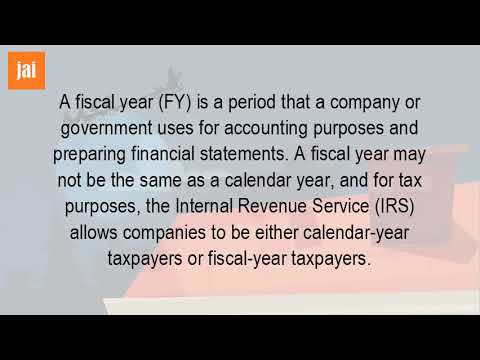 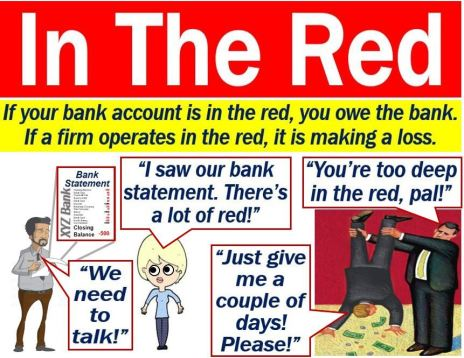 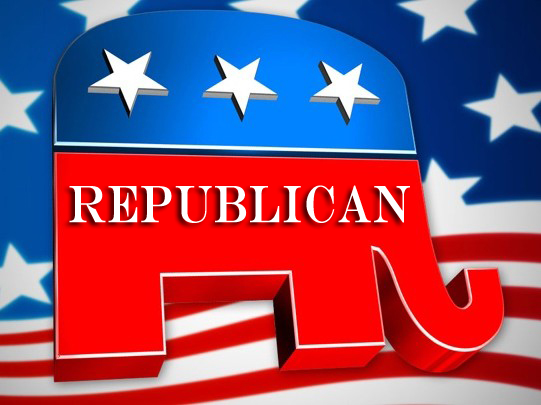 literal meaning of pinch
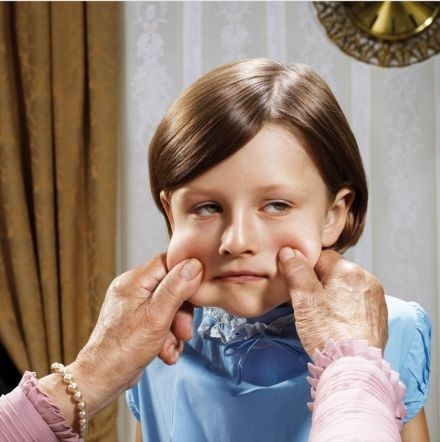 to restrain or limit narrowly
to cause to appear thin, haggard, or shrunken
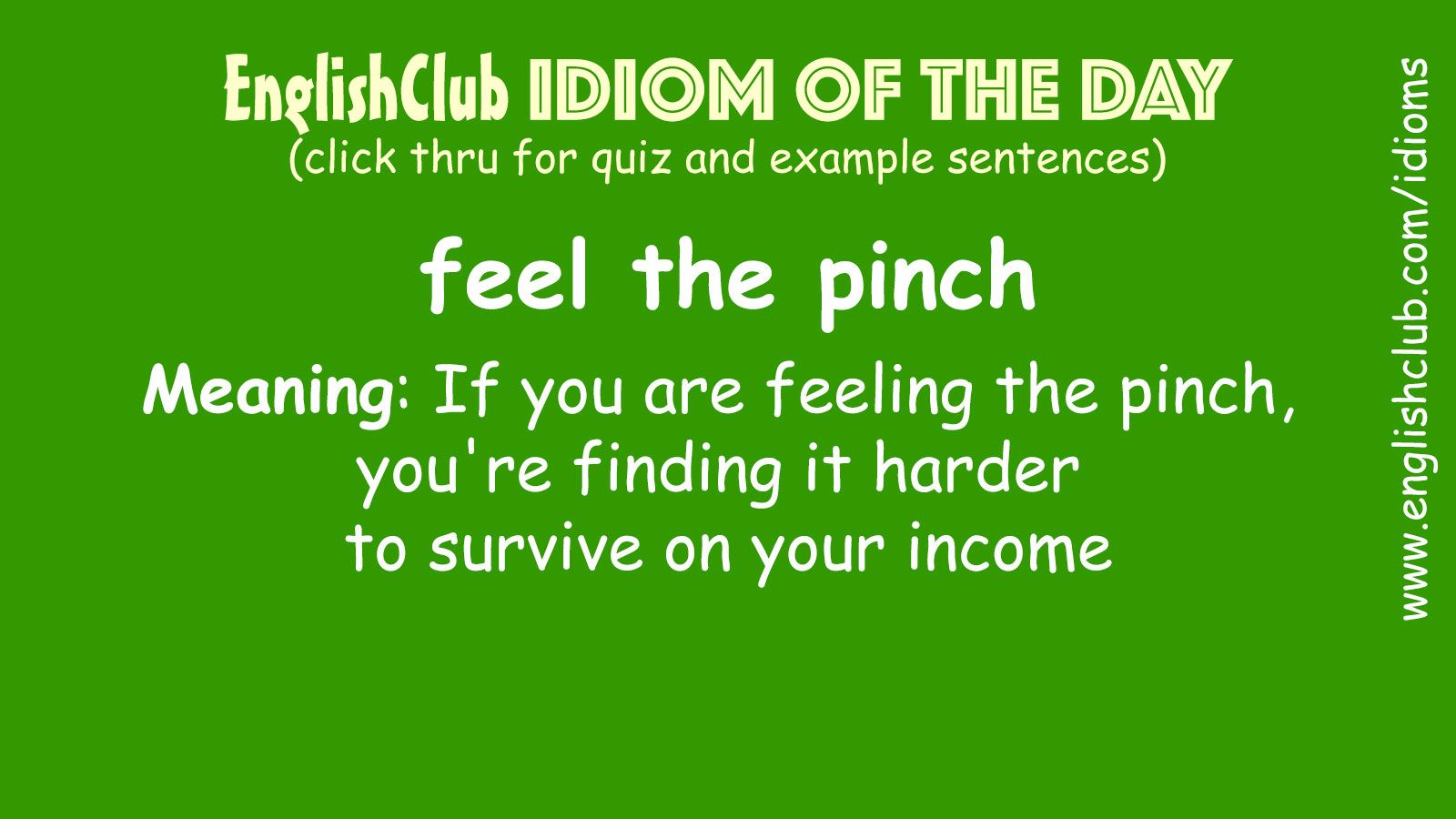 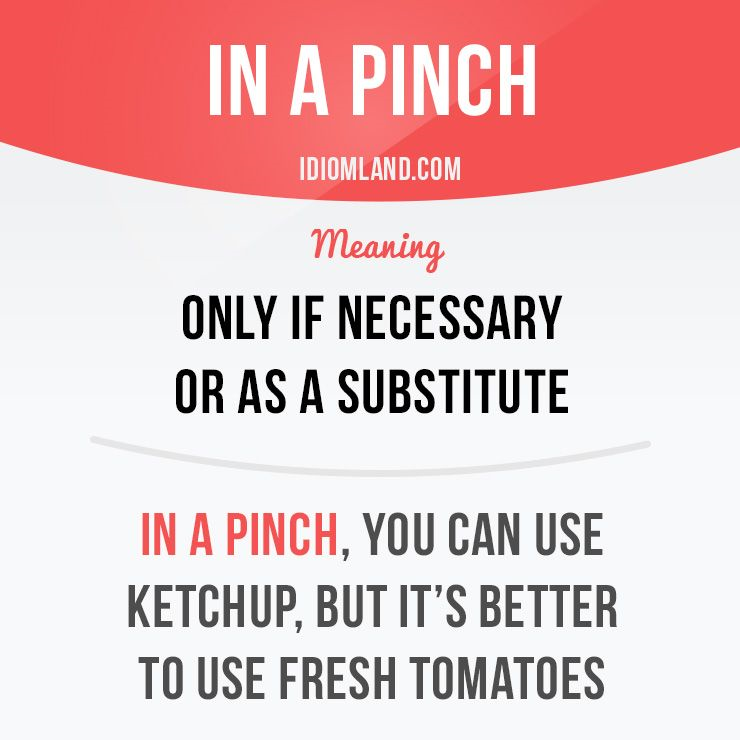 United States Department of the Treasury
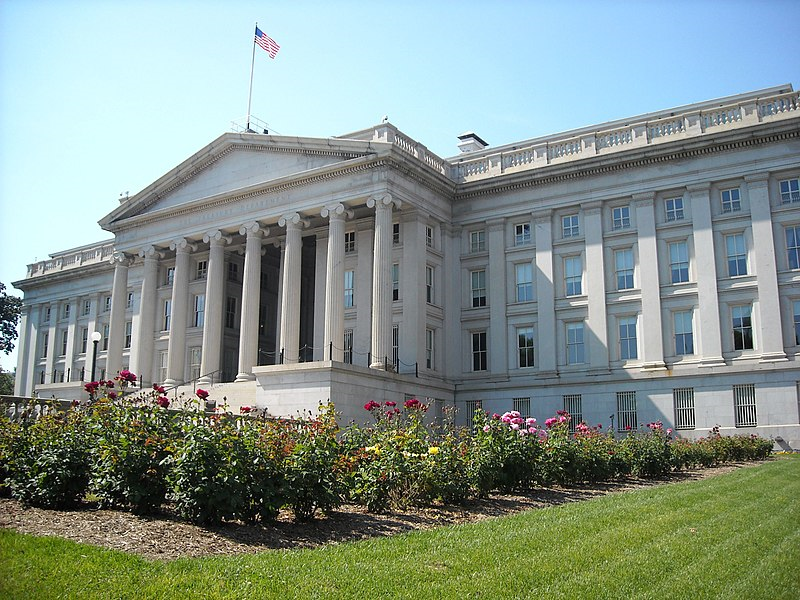 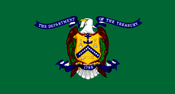 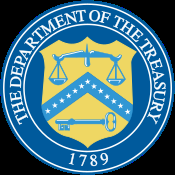 وفقا للبيانات التي اصدرتها وزارة الخزانة يوم الاثنين، فان الحكومة الأمريكية اغلقت السنة المالية 2018 في حالة عجز مالي وصل الى 779 مليار دولار  وهو أعلى عجز لها خلال ست سنوات ، حيث خفضت / قللت التخفيضات الضريبية التي قادها الجمهوريون من الإيرادات وازدادت المصروفات على الدين الوطني المتنامي.
New government spending also expanded the federal deficit for the 12 months through September, the first full annual budget on the watch of U.S. President Donald Trump. It was the largest deficit since 2012.
on someone’s watch
Under someone's supervision; while someone is in a position of power, authority, or responsibility.
كما وسع الإنفاق الحكومي الجديد من العجز الفيدرالي خلال الأشهر الإثني عشر لغاية أيلول / سبتمبر ، وتعد هذه أول ميزانية سنوية كاملة منذ تولي دونالد ترامب الرئاسة الامريكية. ويذكر انه كان أكبر عجز تسجله البلاد منذ عام 2012
Trump and his fellow Republicans have touted the tax cuts as a boost to growth and jobs.
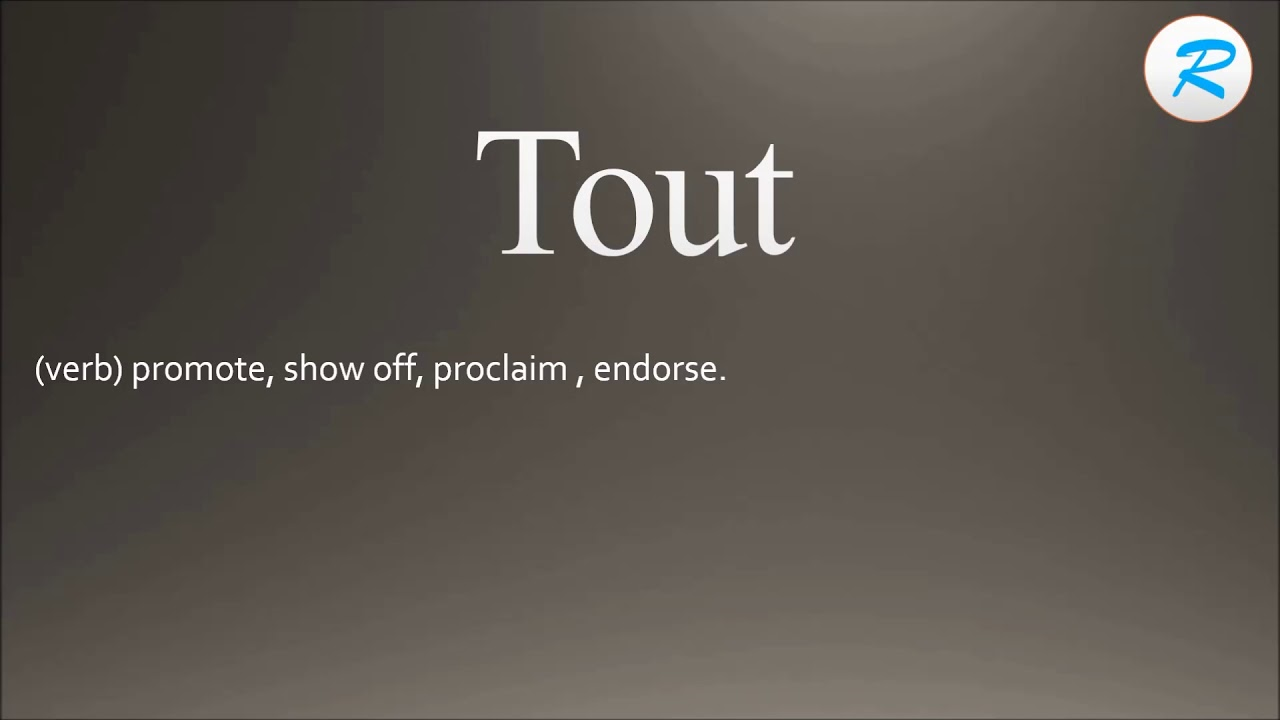 وقد اثنى ترامب وزملاؤه الجمهوريون على التخفيضات الضريبية كدعم للنمو والوظائف.
“America’s booming economy will create increased government revenues – an important step toward long-term fiscal sustainability,” Office of Management and Budget Director Mick Mulvaney said in a statement accompanying the data.
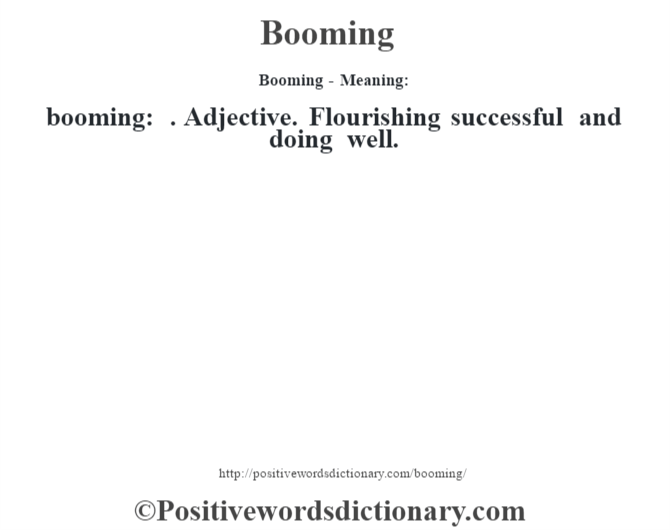 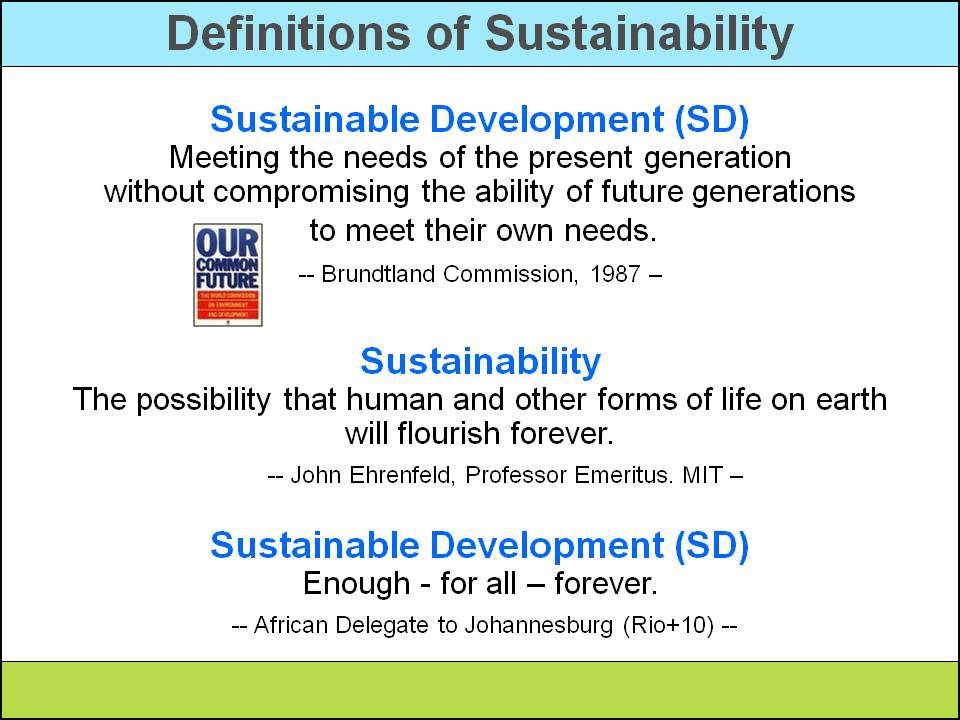 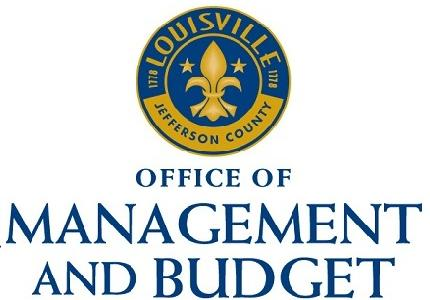 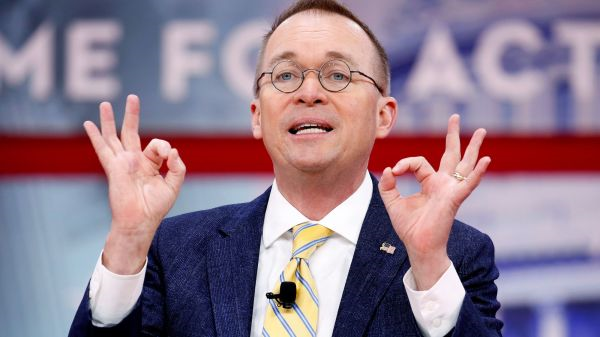 Mick Mulvaney
Director of the Office of Management and Budget
Mick Mulvaney
Director of the Office of Management and Budget
وقال ميك مولفاني مدير مكتب الإدارة والميزانية في بيان مرفق مع البيانات إن "الاقتصاد الأميركي المزدهر سيخلق زيادة في الإيرادات الحكومية، وهي خطوة مهمة نحو الاستدامة المالية طويلة الأجل".
Much of the widening of the deficit came from more spending on interest payments on the national debt. Borrowing has increased over the past year, partially to make up for slower growth in tax revenues because of the tax cuts, while military spending has also risen.
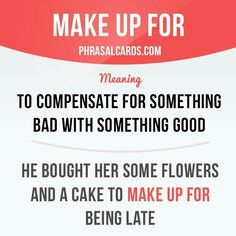 ويعزى جزء كبير من اتساع العجز الى زيادة الإنفاق على مدفوعات الفوائد على الدين الوطني. وقد زاد الاقتراض خلال العام الماضي ، ويعود السبب في ذلك  جزئيا  الى تعويض النمو البطيء في عائدات الضرائب بسبب التخفيضات الضريبية ، في حين ارتفع الإنفاق العسكري هو الاخر.
The U.S. Federal Reserve is raising interest rates roughly once per quarter in the face of a hot labor market and some signs of inflation.
The Federal Reserve System (also known as the Federal Reserve or simply the Fed) is the central banking system of the United States of America.
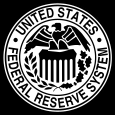 ويعمل الاحتياطي الفيدرالي الأمريكي على رفع أسعار الفائدة مرة واحدة  تقريبا في كل ربع كي يتمكن من مواجهة سوق العمل النشيط / المفعم بالحيوية وبعض علامات التضخم
Some Fed officials have warned that rising U.S. deficits could hamper any U.S. fiscal response to a downturn.
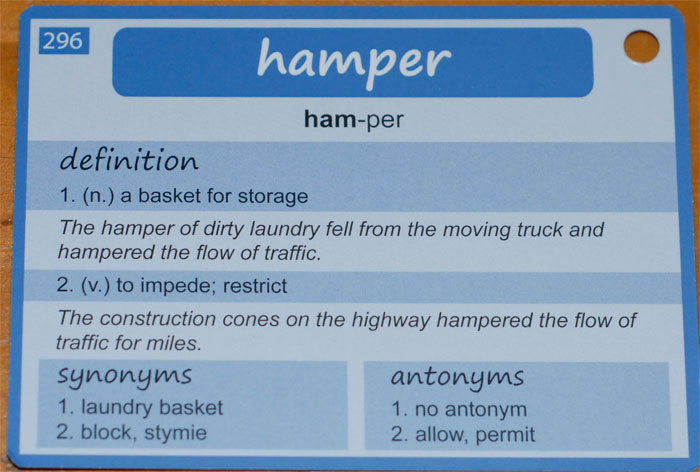 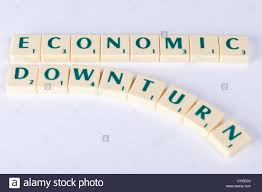 a decline in economic, business, or other activity.
وقد حذر بعض مسؤولي بنك الاحتياطي الفيدرالي من أن ارتفاع العجز في الولايات المتحدة قد يعيق أي استجابة مالية أمريكية للانكماش.
Trump has in turn criticized the Fed’s monetary tightening, saying last week that the central bank had “gone crazy.”
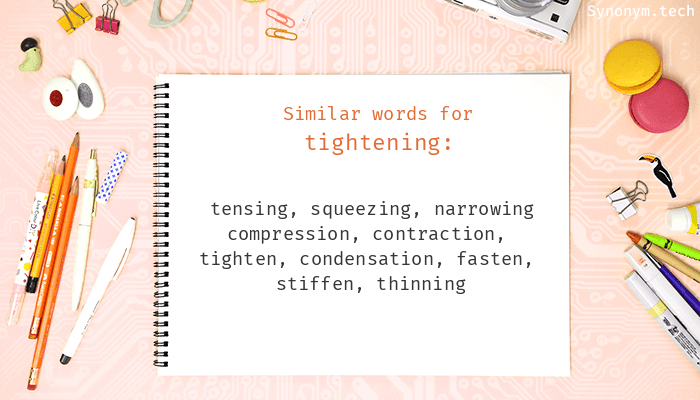 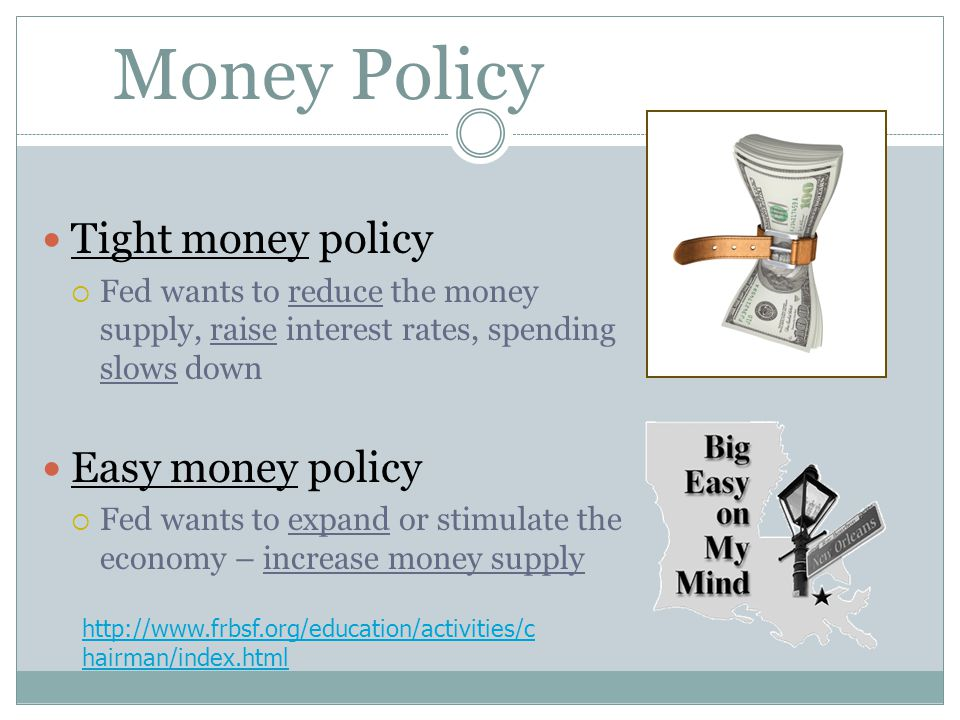 Tight, or contractionary, monetary policy is a course of action undertaken by a central bank such as the Federal Reserve to slow down overheated economic growth - to constrict spending in an economy that is seen to be accelerating too quickly or to curb inflation when it is rising too fast.
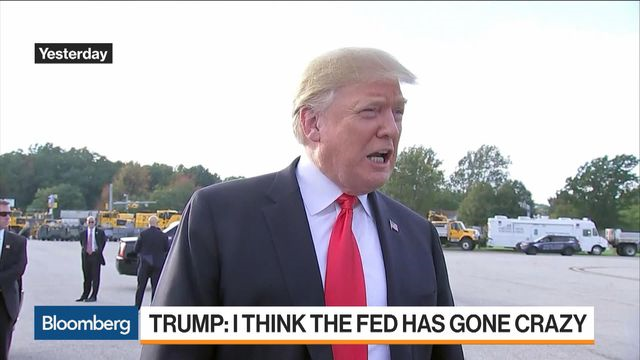 وبدوره  انتقد ترامب سياسة التشديد / التضييق النقدي التي يتبعها بنك الاحتياطي الفدرالي ، مؤكدا الأسبوع الماضي إن البنك المركزي قد "أصابه الجنون".
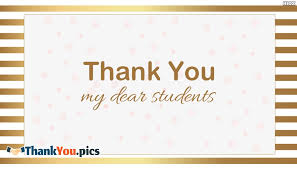